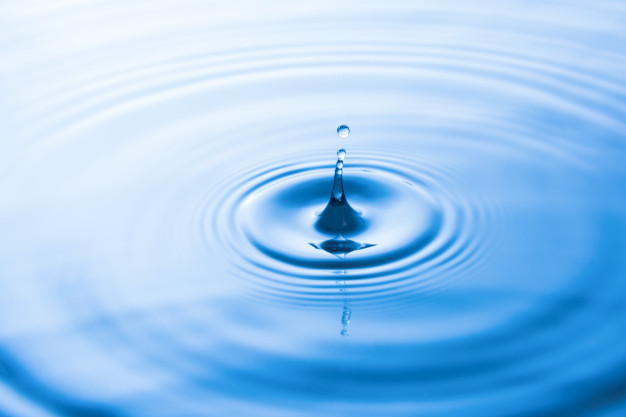 Doceń Wodę
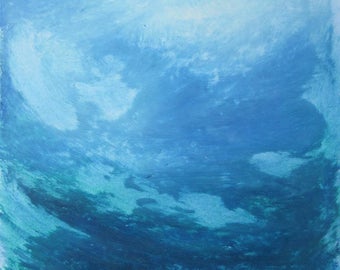 Ilość wody na Ziemi
Woda zajmuje 2/3 powierzchni kuli ziemskiej. 
Wody słone czyli morza i oceany stanowią 96.5 % wszystkich wód, zajmuje to 361.3 mln km2 powierzchni.
Wody słodkie – jeziora, rzeki zaledwie 3.5 %.
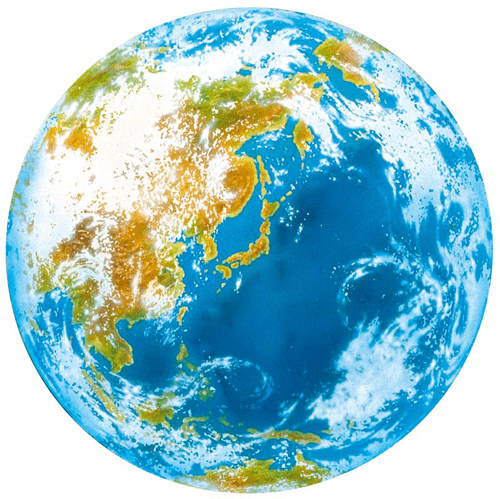 Ilość wody na planecie jest od początku taka sama, co oznacza, że pijemy dzisiaj tą samą wodę, z której ludzie korzystali 100 czy 200 lat temu. 
Problemem jest fakt, że zaledwie 0,6 proc. to woda zdatna do picia, która może być wykorzystywana w gospodarstwach domowych albo do produkcji żywności. 
Co więcej, światowe zasoby wody są rozmieszczone nierównomiernie. W niektórych miejscach jest jej za dużo, w innych – niewystarczająco. Na świecie jest też coraz więcej rejonów, gdzie woda jest poważnie zanieczyszczona.
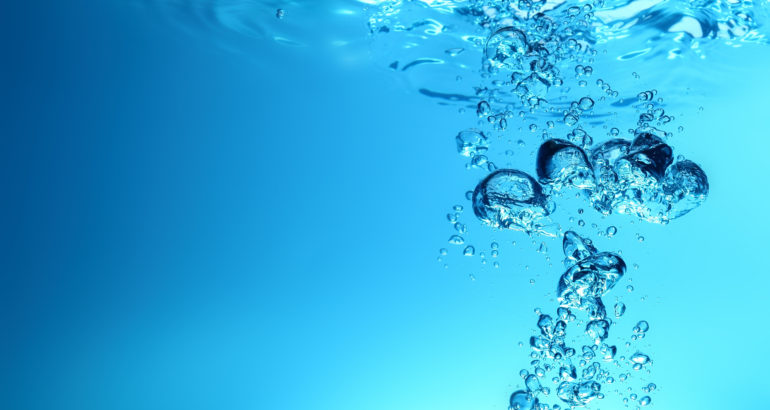 Woda jest niezbędna w życiu człowieka
Każdy organizm ludzki i zwierzęcy potrzebuje wody do normalnego funkcjonowania. 
Człowiek powinien wypijać ok. 2 litry wody dziennie. 
Jeżeli przez długi czas nie będzie pił wody może to skutkować śmiercią.
Woda w organizmie człowieka
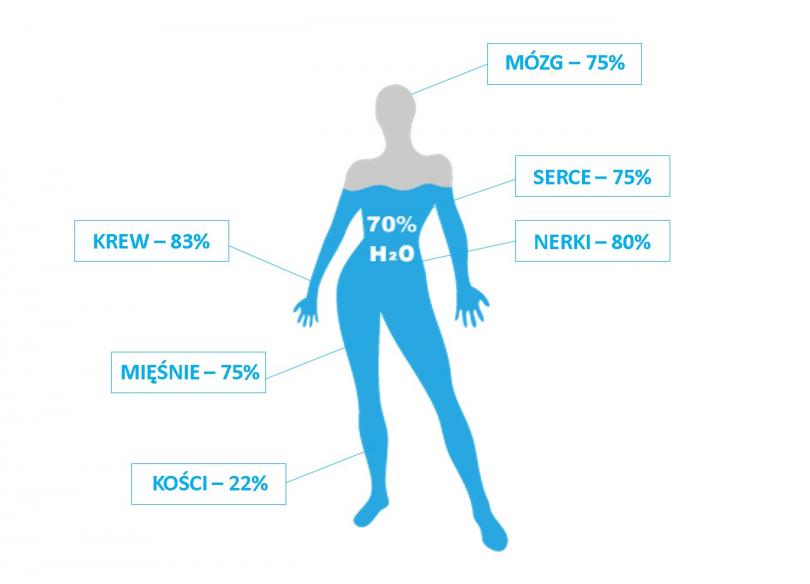 Człowiek składa się z 70% z wody.
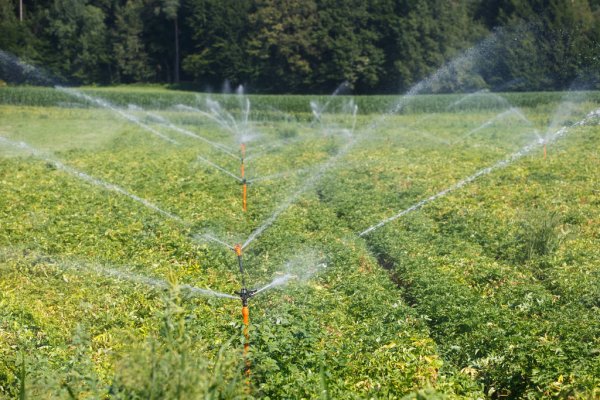 Woda w rolnictwie
Rolnictwo odpowiada za największe zużycie wody: wykorzystuje około 40% całkowitej ilości wody zużywanej rocznie w Europie.
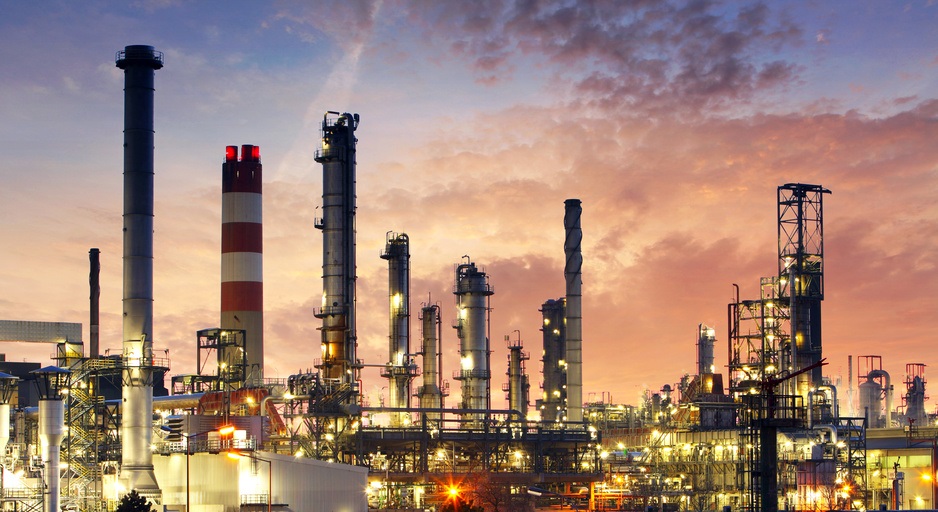 Woda w przemyśle
72 proc. zużycia wody w Polsce przypada na przemysł, który rocznie wykorzystuje niespełna 7 miliardów metrów sześciennych tej życiodajnej cieczy. Blisko 90 proc. zużycia wody z przemysłowego wskaźnika przypada na wytwarzanie i zaopatrywanie w gorącą wodę, parę wodną, gaz i energię elektryczną.
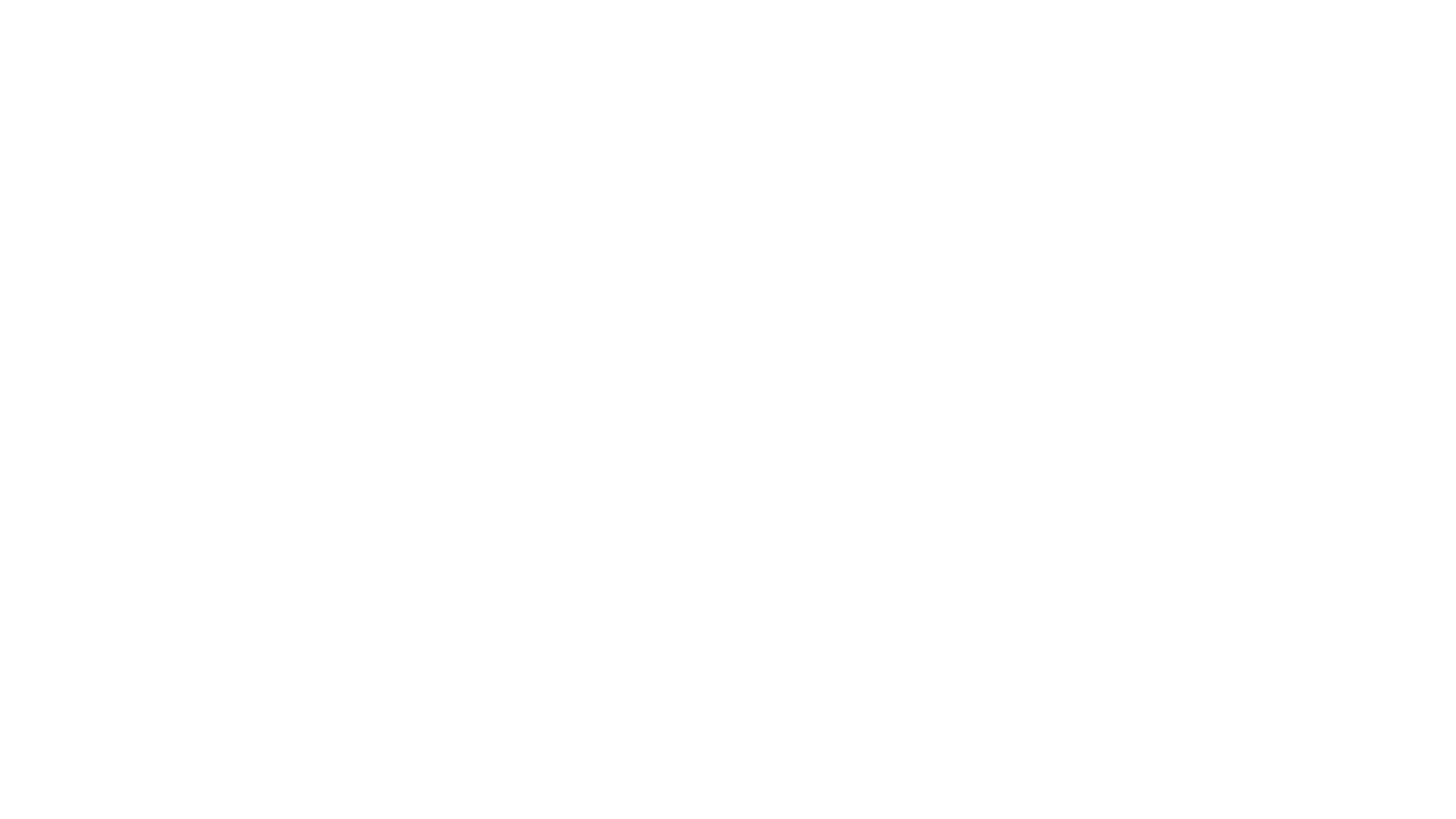 Zacznij od siebie – oszczędzaj wodę
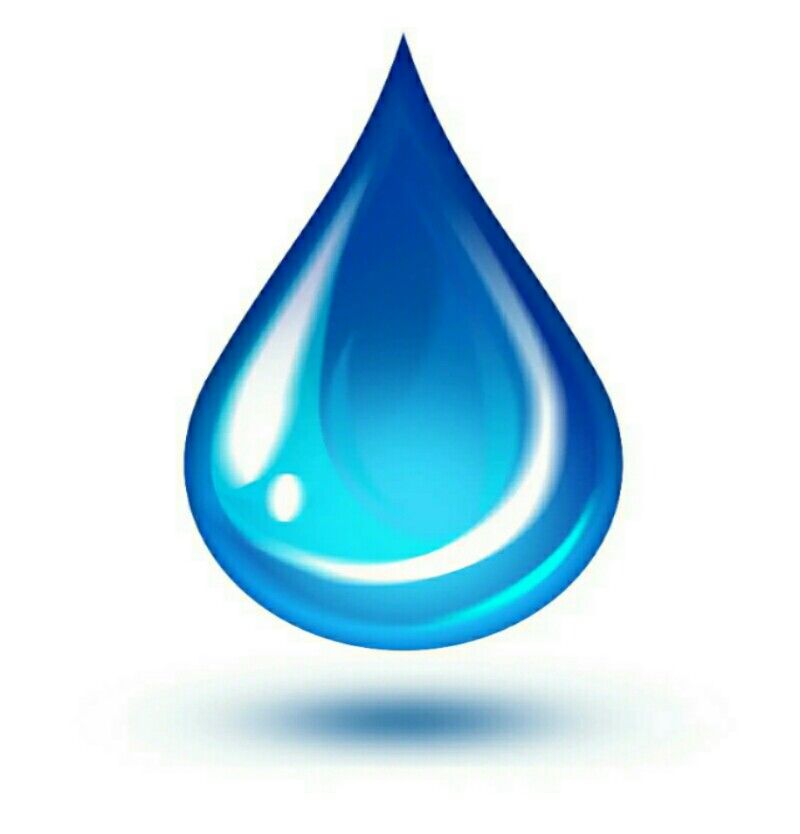 Jeśli będziesz zmywać naczynia ręcznie z wodą puszczoną z kranu, zużyjesz jej sześć razy więcej niż wtedy, gdy użyjesz miski lub zmywarki.
Jeśli podczas mycia zębów nie będziesz bezsensownie odkręcać kranu, codziennie zaoszczędzisz około 30 litrów wody. W skali roku to ponad 11 tysięcy litrów!
Każda kąpiel w wannie to pięciokrotnie większe zużycie wody niż prysznic.
Każde golenie z wodą puszczoną z kranu to nawet 6o razy więcej zużytej wody niż wtedy, gdy użyjesz miseczki do spłukiwania maszynki i twarzy.
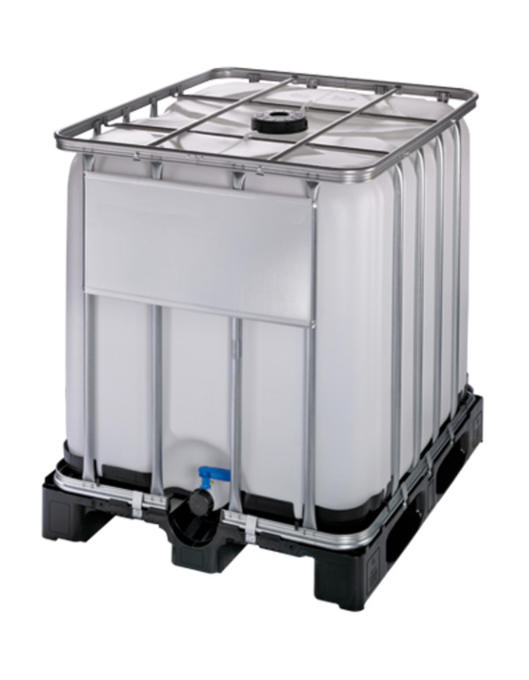 Jak oszczędzać wodę w domu?
Oszczędzać wodę można na wiele sposobów np. brać prysznic zamiast kąpieli, zakręcać kran podczas mycia zębów, zbierać deszczówkę do podlewania kwiatków, używać perlatora w kranach.
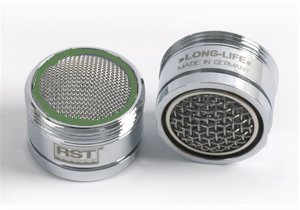 Pamiętaj zakręć kurek boś nie nurek 
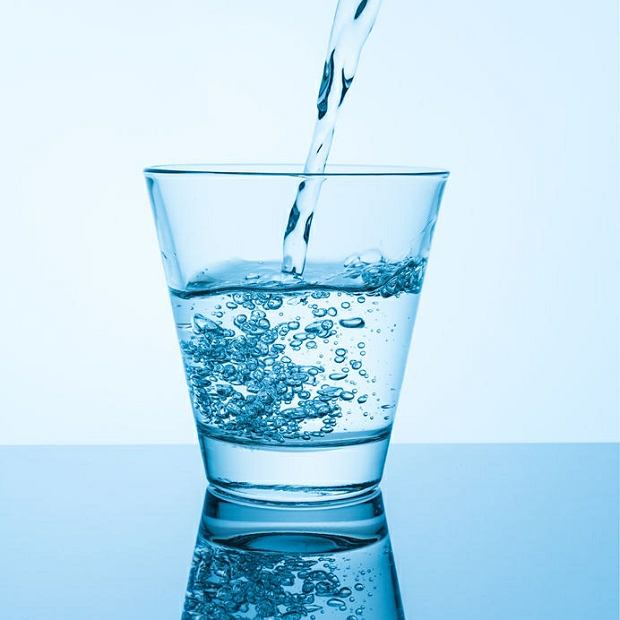 Czy wiesz?
Ile wody zużywa się do produkcji mięsa?
Do wyprodukowania 1 kg wołowiny potrzeba 14 500 litrów wody
1 kg wieprzowiny – 5 990 l
1 kg mięsa drobiowego – 4 330 l wody

Ile wody potrzeba by wyprodukować samochód?
Przy produkcji jednego samochodu zużywa się 379 000 litrów wody

Ile wody zużywa człowiek w ciągu całego życia?
Dla porównania – do przeżycia człowiek średnio potrzebuje około 42 tysięcy litrów wody przez całe życie. 

Ile wody zużywa się do produkcji papieru?
Wyprodukowanie 1 kg papieru wymaga ok. 250 litrów wody.

Wyprodukowanie jednej koszulki potrzeba  do 3250 l wody, jedna para jeansów pochłania do 10 850 litrów wody
PAMIĘTAJDOCEŃ WODĘ
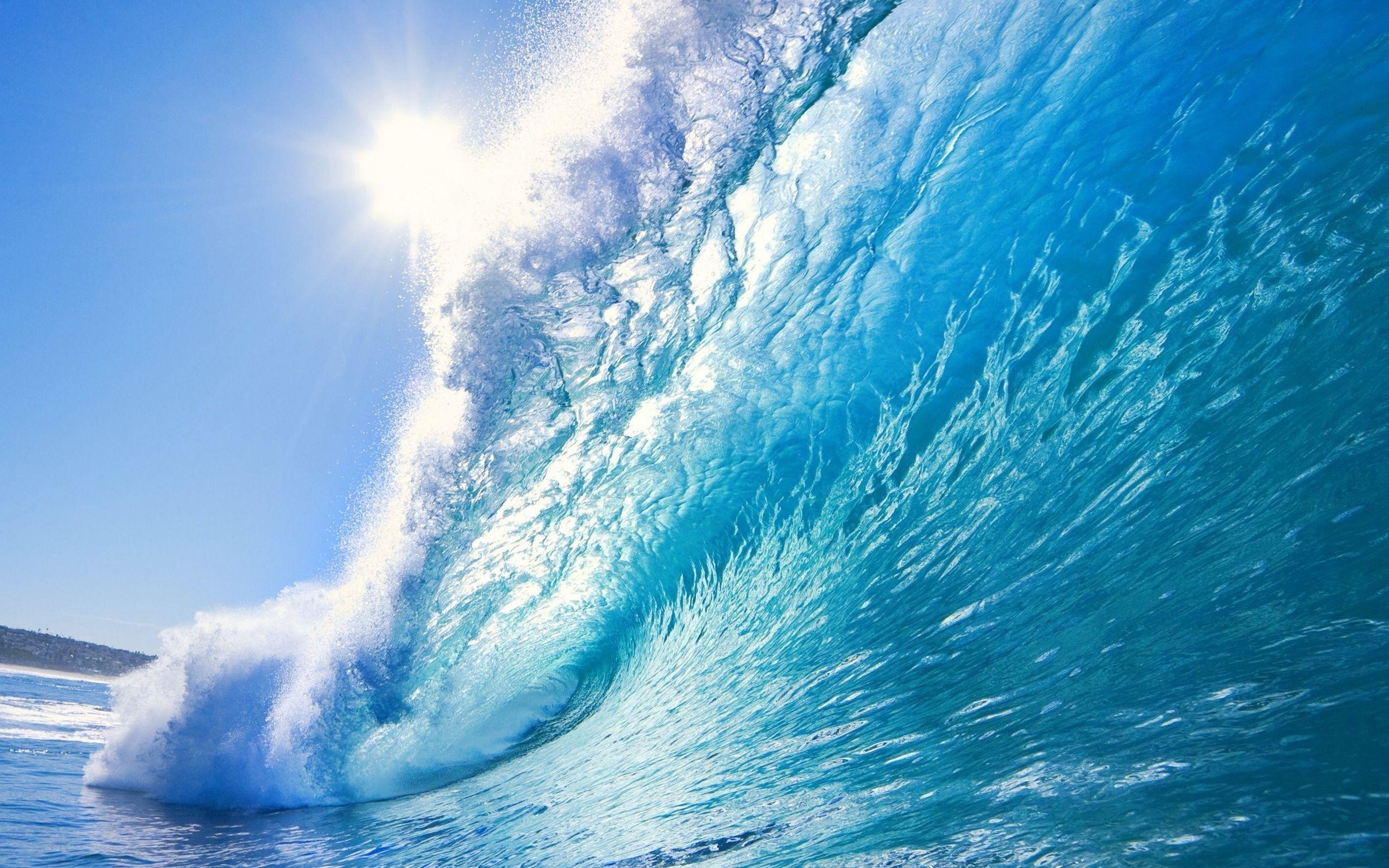 Prezentację przygotował
Szymon Wilczkowski 
Klasa 7C